ИТОГИ УЧЕБНОЙ РАБОТЫ 
НАЧАЛЬНОЙ ШКОЛЫ ЗА  II ЧЕТВЕРТЬ
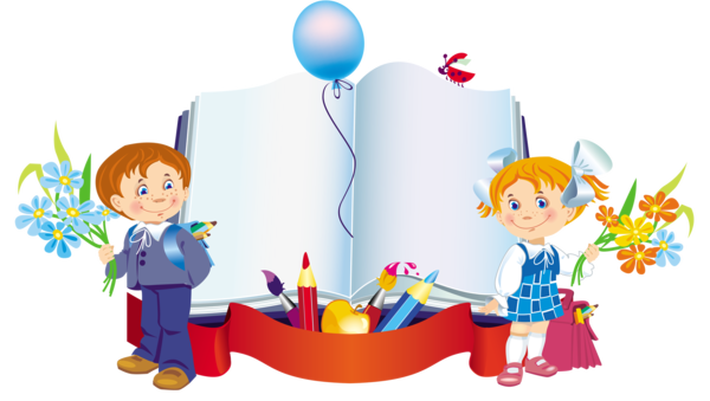 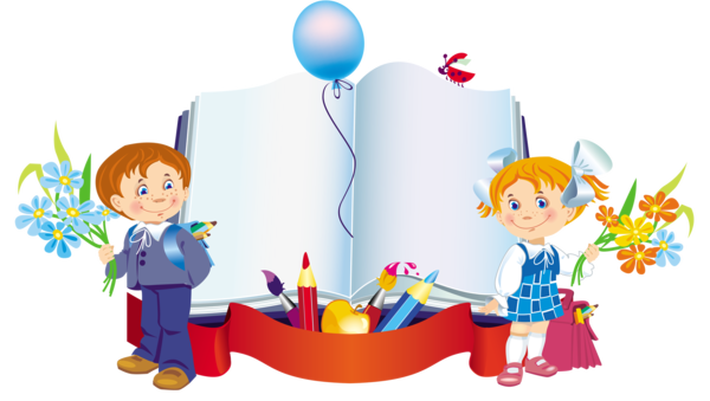 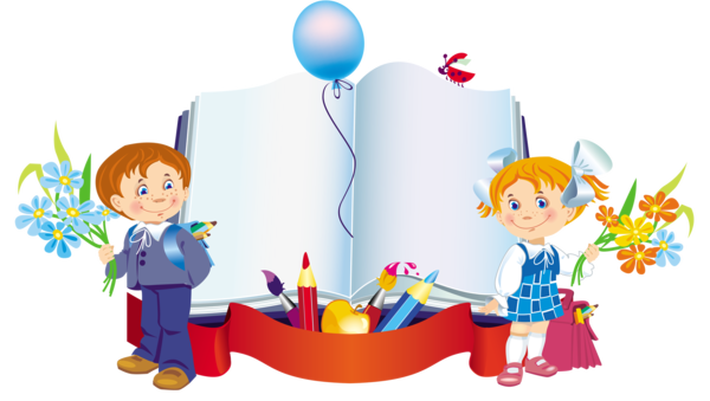 2021-2022 учебный год
Движение обучающихся  начальной школы 
в II четверти 2021-2022 уч. года
За отчетный период прибыло: 6
За отчетный период выбыло: 3
Успеваемость, качество знаний по классам
Неуспевающие по итогам II четверти
Сравнительный анализ 
учебной деятельности по четвертям
Рекомендации:
1. На заседании ШМО проанализировать результаты II четверти, определить приемы и методы, способствующие повышению качества обучения.
2.Классным руководителям в III-й четверти  взять под особый контроль успеваемость учащихся, имеющих в четверти  одну «3» и «4».
3. Продолжить работу по организации дифференцированного обучения школьников с целью повышения учебной мотивации и во избежание неуспеваемости.
4.Продолжить взаимопосещение уроков с целью методического взаимодействия.